Skills for the green transition

New Education Forum Brussels 2022
European Commission
Directorate-General for Employment, Social Affairs and Inclusion, Unit B3 – Vocational Education and Training, Cedefop
Tim Schreiber
15th November 2022
Council Recommendation on ensuring a fair transition towards climate neutrality (adopted on 16 June 2022)
Policy packages for a fair green transition
Fair tax-benefit systems, social protection
Taxation of labour
Social protection, well-designed income support
Insurance solutions
Access to essential services, housing
Energy investments, renovations, social housing
Mobility and transport
Consumption (nutrition)
Active support to quality employment
Job transitions, job creation
Working conditions
Involvement, restructuring
Education, training, lifelong learning
Strategies, partnerships
Skills intelligence, curricula
VET, adult training (ILAs, micro-credentials)
Policy package on education, training and lifelong learning
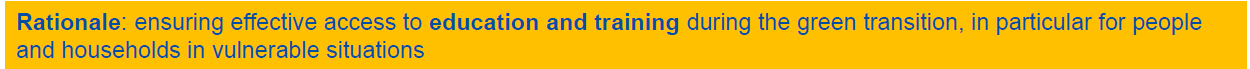 (5) Equal access to quality and inclusive education, training and life-long learning

National skills strategies; stakeholder partnerships, including under the Pact for Skills;
Up-to-date labour market and skills intelligence and foresight; consider adapting education and training curricula in accordance with national and regional circumstances;
High-quality accessible, affordable and inclusive initial education and training, including vocational education and training; 
Support schemes for apprenticeships and, where possible, paid traineeships and job shadowing schemes with a strong training component;
Increase adult participation in training; individual learning accounts and micro-credentials.